ЕЛЕКТРОННІПРОЦЕСИ В СХЕМНИХ КОЛАХ
ОСНОВНІ МЕТОДИ РОЗРАХУНКУ ЕПСК
ЕПСК
ЗАГАЛЬНІ ПОЛОЖЕННЯ
Електричне коло – сукупність пристроїв та об'єктів, які складають шлях для електричного струму, електромагнітні процеси в яких можуть бути описані за допомогою понять про електрорушійну силу (ЕРС), струм і напругу.
Елементи електричного кола діляться на активні (ті, в яких індукується ЕРС – джерела ЕРС, електричні двигуни, акумулятори в процесі заряджання та ін.) та пасивні (електроприймачі – резистори, конденсатори, котушки індуктивності, а також провідники з'єднання). 
	Основними характеристиками елементів кола являються їх вольт-амперні характеристики (ВАХ), вебер-амперні характеристики, кулон-вольтні характеристики, які описуються за допомогою диференційних або алгебраїчних рівнянь. Якщо елементи описуються за допомогою лінійних диференційних або алгебраїчних рівнянь, то такі елементи називаються лінійними, в іншому випадку – нелінійними. Коефіцієнти, які пов'язують змінні, похідні та інтеграли в рівняннях називаються параметрами елемента. Якщо параметри елемента не являються функцією просторових координат, що визначають його геометричні розміри, то елемент називається елементом із зосередженими параметрами. Якщо елемент описується рівняннями, до яких входять просторові змінні, то елемент відноситься до класу елементів із розподіленими параметрами (лінія передачі електричної енергії або довга лінія). У кожного елемента можна виділити певну кількість затискачів (полюсів), за допомогою яких він приєднується до інших елементів. Розрізняють двух- та багатополюсні елементи.
Схема – графічне зображення електричного кола, яке містить умовні позначення його елементів, та яке показує їх з'єднання.
Гілка – ділянка кола з одним і тим же значенням електричного струму.
Вузол – місце з'єднання гілок кола (на схемі позначається крапкою).
Контур – любий замкнений шлях, який проходить по декільком гілкам.
Граф електричного кола – умовне зображення схеми, у якому кожна гілка замінюється відрізком лінії.
ЕПСК
ЗАГАЛЬНІ ПОЛОЖЕННЯ
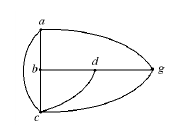 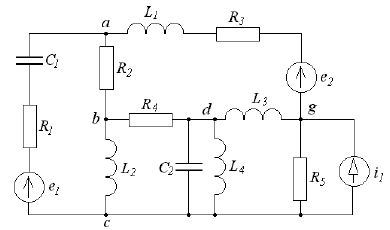 Граф схеми
Направлений граф схеми
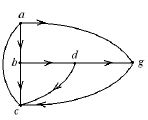 гілки
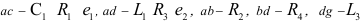 вузли
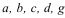 Дерево графа схеми – люба система із мінімальної кількості гілок, що з'єднує всі вузли без утворення контурів
контури
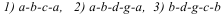 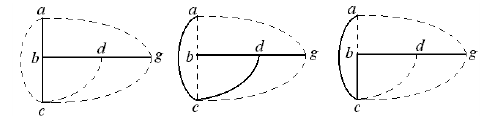 (Суцільна лінія – гілка дерева, пунктирна – гілка зв'язку)
ЕПСК
Джерело електричної енергії
Джерело постійної напруги
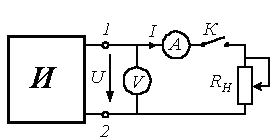 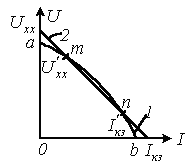 Пряма 1 – нелінійна ВАХ
Пряма 2 – описується наступним рівнянням:
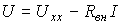 Uxx – напруга при розімкненому ключі К
Точка а – режим холостого ходу
внутрішній опір джерела
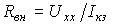 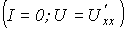 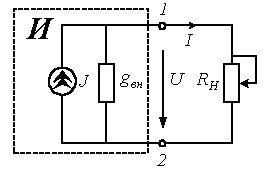 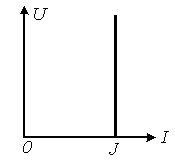 Точка б – режим короткого замкнення
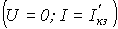 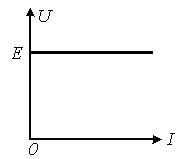 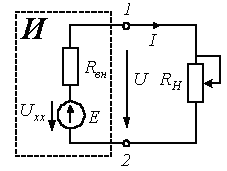 Еквівалента схема - ідеальне джерело струму
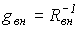 внутрішня провідність джерела
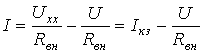 Еквівалента схема - ідеальне джерело ЕРС
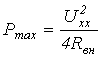 Максимальна потужність
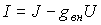 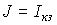 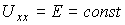 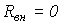 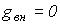 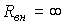 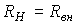 ЕПСК
ПАСИВНІ ЕЛЕМЕНТИ ЕЛЕКТРИЧНИХ КІЛ
Резистор
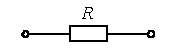 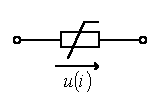 Нелінійний резистор
Лінійний резистор
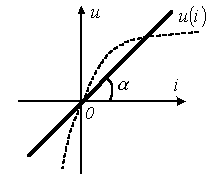 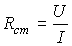 статичний опір
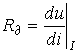 диференційний опір
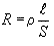 - питомий опір, 
l – довжина провідника, 
S – площа поперечного перерізу провідника
ЕПСК
ПАСИВНІ ЕЛЕМЕНТИ ЕЛЕКТРИЧНИХ КІЛ
Індуктивність
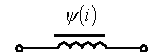 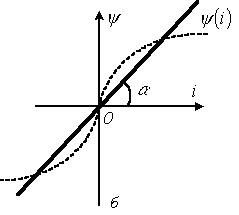 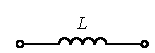 Нелінійна індуктивність
Лінійна індуктивність
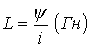 індуктивність
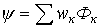 потокозчеплення
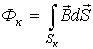 Потік магнітного поля
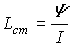 Статична індуктивність
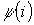 Вебер-амперна характеристика
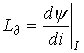 Диференційна  індуктивність
ЕПСК
ПАСИВНІ ЕЛЕМЕНТИ ЕЛЕКТРИЧНИХ КІЛ
Ємність
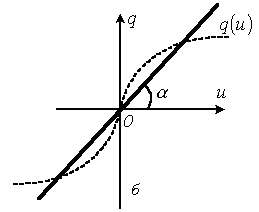 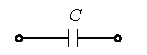 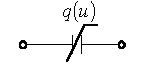 Лінійний конденсатор
Нелінійний конденсатор
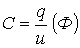 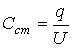 Статична ємність
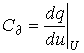 Диференційна  ємність
ЕПСК
Види з'єднань елементів електричних кіл
Електричні кола з одним джерелом живлення можуть бути розгалуженими і нерозгалуженими. При цьому розрізняють послідовне, паралельне з'єднання пасивних елементів, а також їх з'єднання зіркою, трикутником та змішане.
Послідовне з'єднання елементів
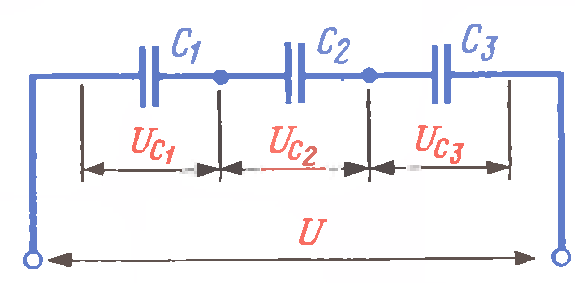 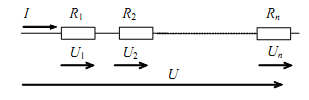 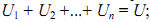 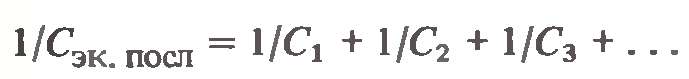 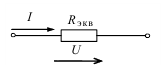 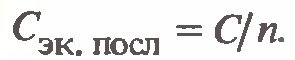 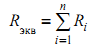 ЕПСК
Види з'єднань елементів електричних кіл
Паралельне з'єднання елементів
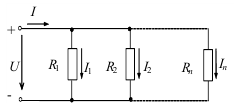 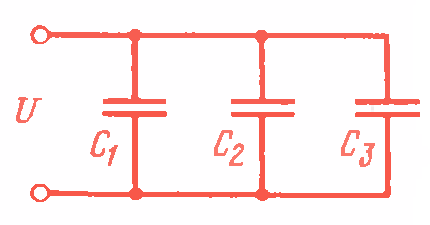 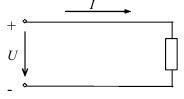 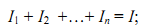 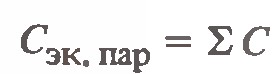 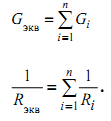 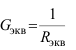 G - провідність
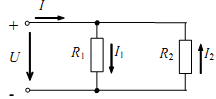 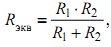 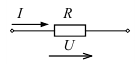 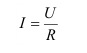 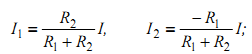 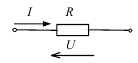 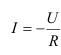 згідно закону Ома
ЕПСК
Сполучення зірка-трикутник
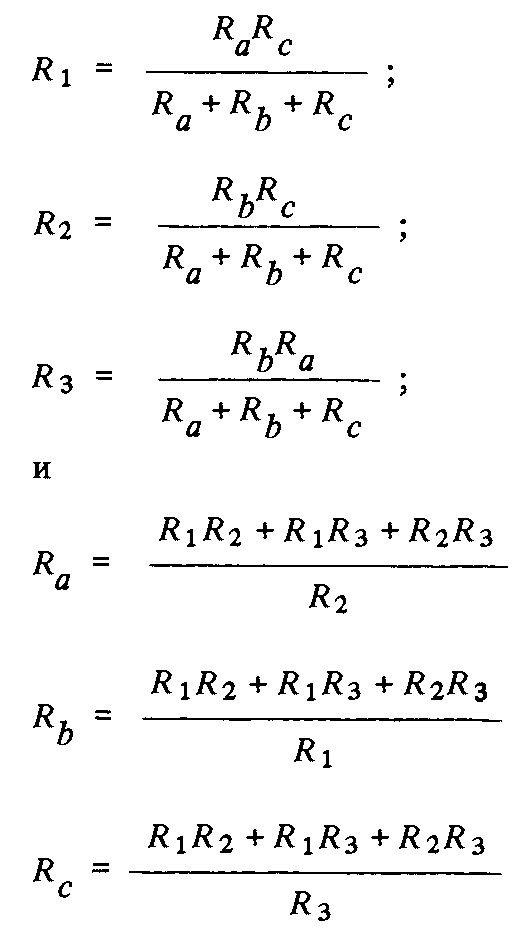 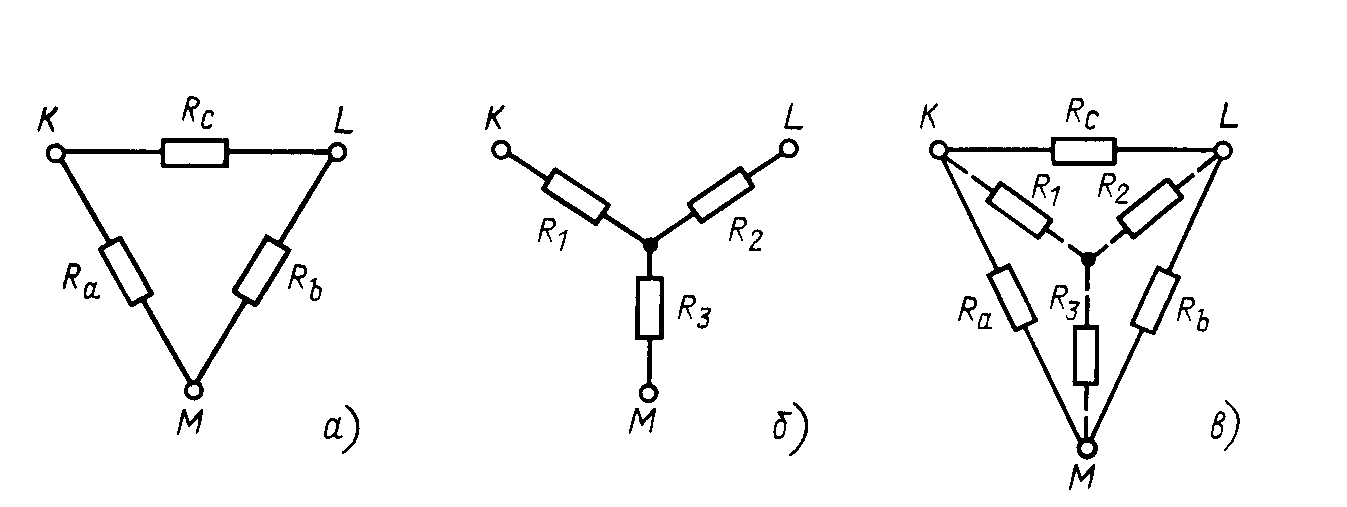 ЕПСК Види сигналів
Періодичні сигнали
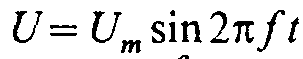 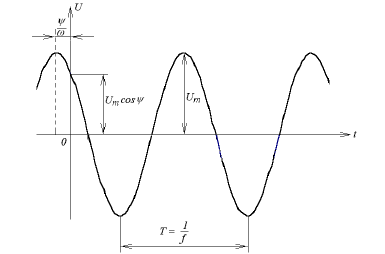 Неперіодичні сигнали
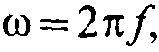 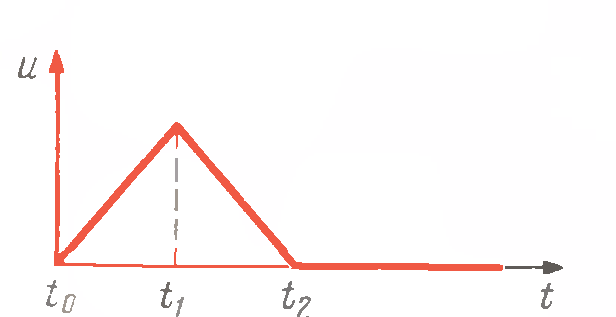 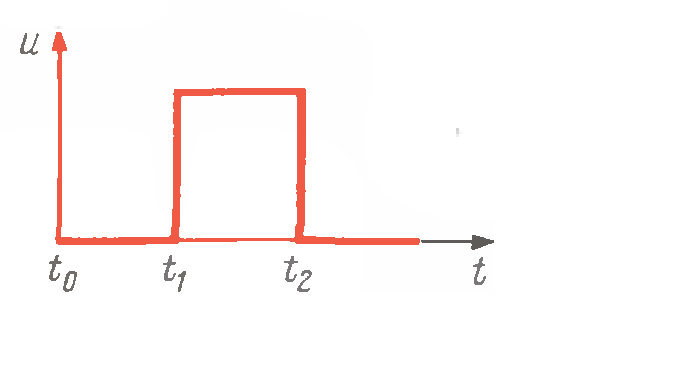 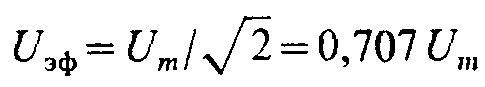 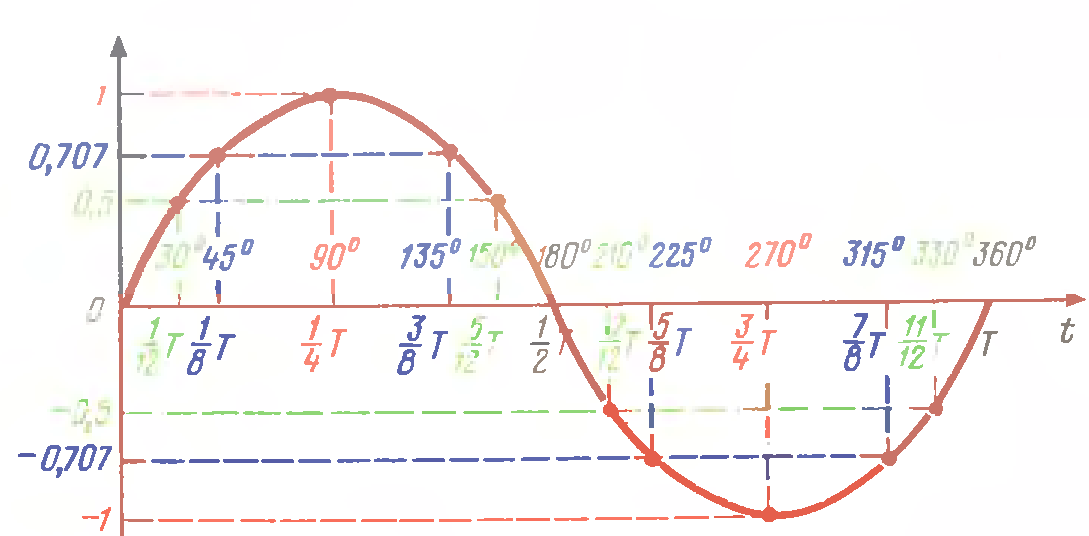 Сигнали, що не змінюються з часом
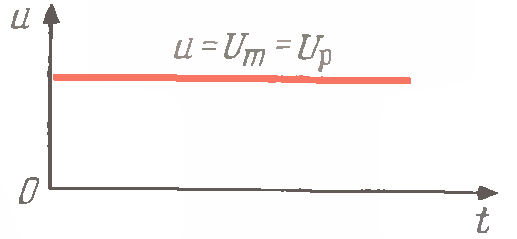 Спектральне представлення сигналів
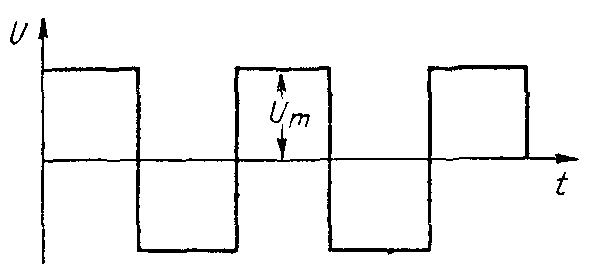 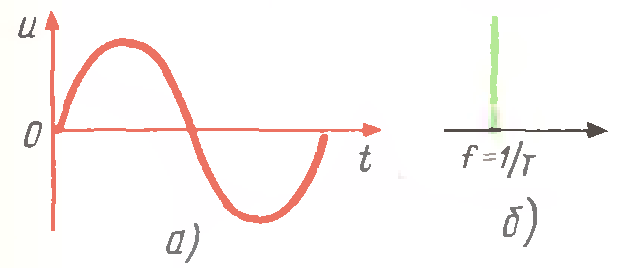 а – часове представлення сигналу,
б – частотне представлення сигналу
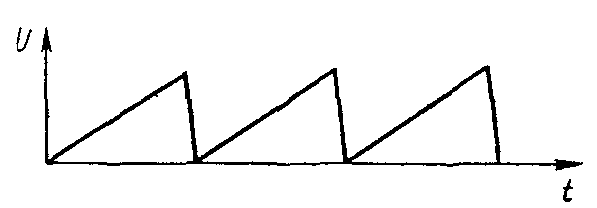 ЕПСК
Закон Ома, баланс потужності
Закон Ома
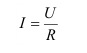 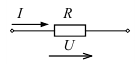 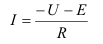 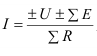 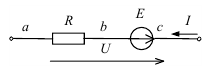 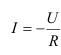 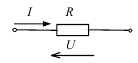 У любому електричному колі повинен справджуватися енергетичний баланс – баланс потужностей – алгебраїчна сума потужностей усіх джерел повинна дорівнювати арифметичній сумі усіх приймачів енергії
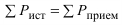 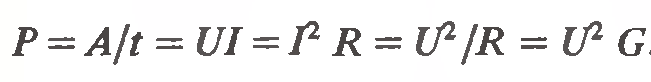 А –робота струму
ЕПСК
Закон Ома, еквівалентні перетворення
Приклад 1. Задана схема характеризується наступними параметрами: Е=312 В, R01=1 Ом,  R1=3 Ом, R2=6 Ом, R3=20 Ом, R4=8 Ом, R5=16 Ом, R6=7 Ом. Розрахувати струми у всіх гілках, падіння напруги на окремих ділянках, споживану потужність та скласти баланс потужностей.
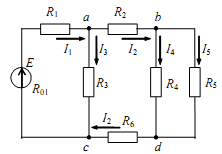 ЕПСК
Закон Ома, еквівалентні перетворення
Рішення прикладу 1
3
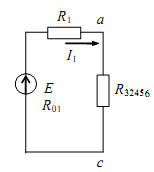 2
1
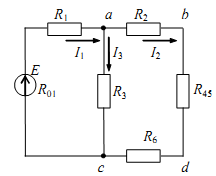 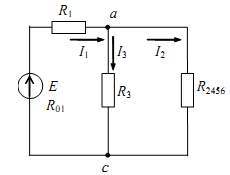 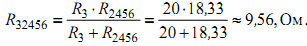 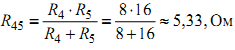 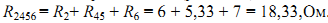 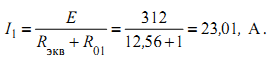 4
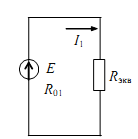 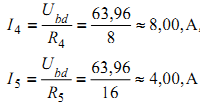 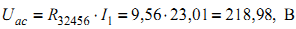 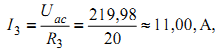 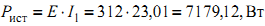 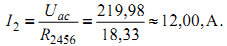 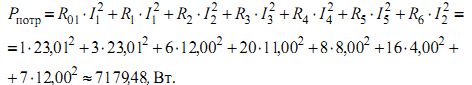 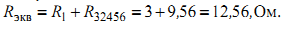 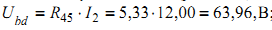 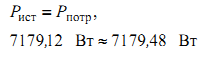 ЕПСК
Закон Ома, еквівалентні перетворення
Приклад 2. Визначити вхідний опір електричного кола відносно затискачів живлення: R1=R4=4 Ом, R2=R3=3 Ом, R5=R6=9 Ом.
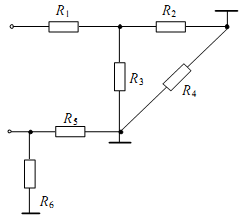 ЕПСК
Закон Ома, еквівалентні перетворення
Рішення прикладу 2
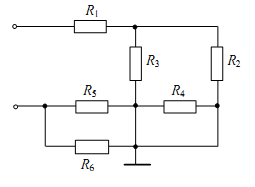 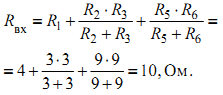 ЕПСК
Закони Кірхгофа
Перший закон Кірхгофа
Другий закон Кірхгофа
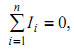 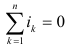 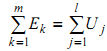 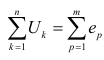 або
або
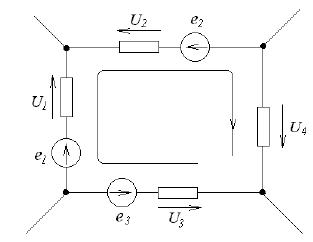 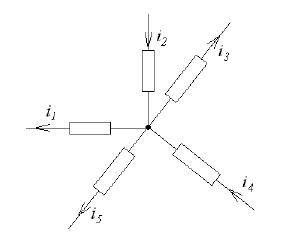 Напрям обходу
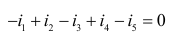 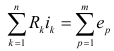 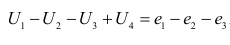 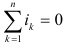 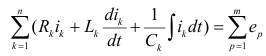 Другий закон Кірхгофа у загальному вигляді
ЕПСК
Закони Кірхгофа
Приклад 3 У електричній схемі, що має наступні параметри: Е1=52 В, Е2=69 В, R01=1 Ом, R02=2 Ом, R3=5 Ом, R4=2 Ом, R5=6 Ом, R6=3 Ом, розрахувати струми у всіх гілках та скласти рівняння балансу потужностей.
Рішення прикладу 3
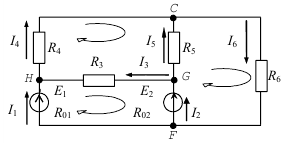 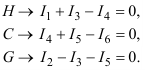 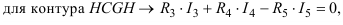 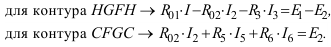 Із системи шести рівнянь маємо:
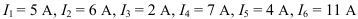 Баланс потужностей
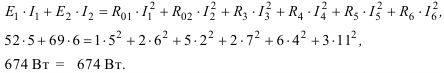 ЕПСК
Закони Кірхгофа (метод контурних струмів)
Приклад 4 Використовуючи схему прикладу 3 методом контурних струмів розрахувати параметри, задані у прикладі 3
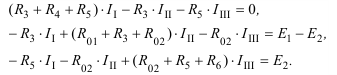 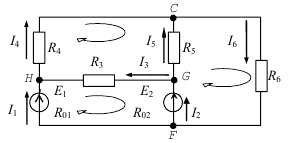 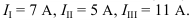 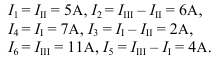 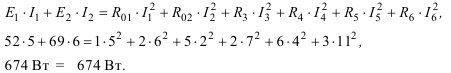 ЕПСК
Закони Кірхгофа (метод контурних струмів)
Приклад 4 У електричній схемі, що має наступні параметри: Е1=80 В, Е2=70 В, Е3=20 В, Е4=50 В, R1=40 Ом, R2=R3=10 Ом, R4=20 Ом, R5=25 Ом, Jk=5 A, розрахувати струми у всіх гілках та скласти рівняння балансу потужностей. 
 Рішення прикладу 4:
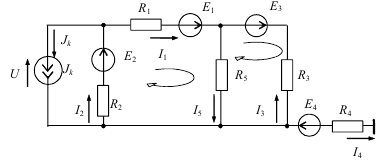 Згідно законів Кірхгофа
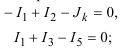 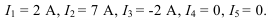 Методом контурних струмів
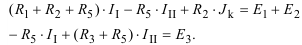 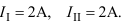 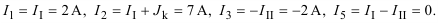 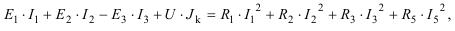 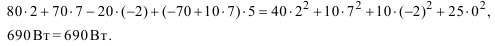 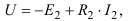 ЕПСК
Лінійні електричні кола однофазного синусоїдального струму
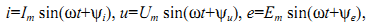 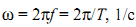 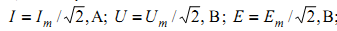 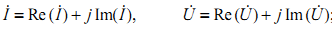 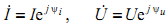 Формула Ейлера
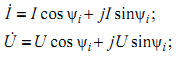 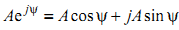 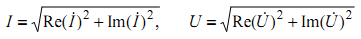 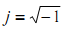 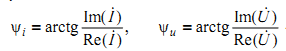 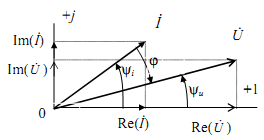 ЕПСК
Лінійні електричні кола однофазного синусоїдального струму
Закон Ома
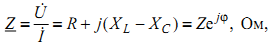 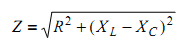 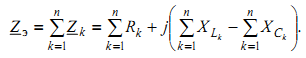 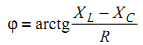 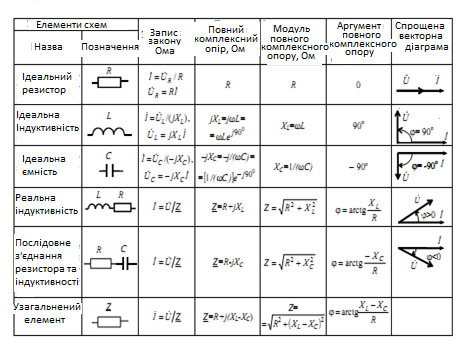 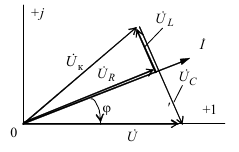 ЕПСК
Лінійні електричні кола однофазного синусоїдального струму
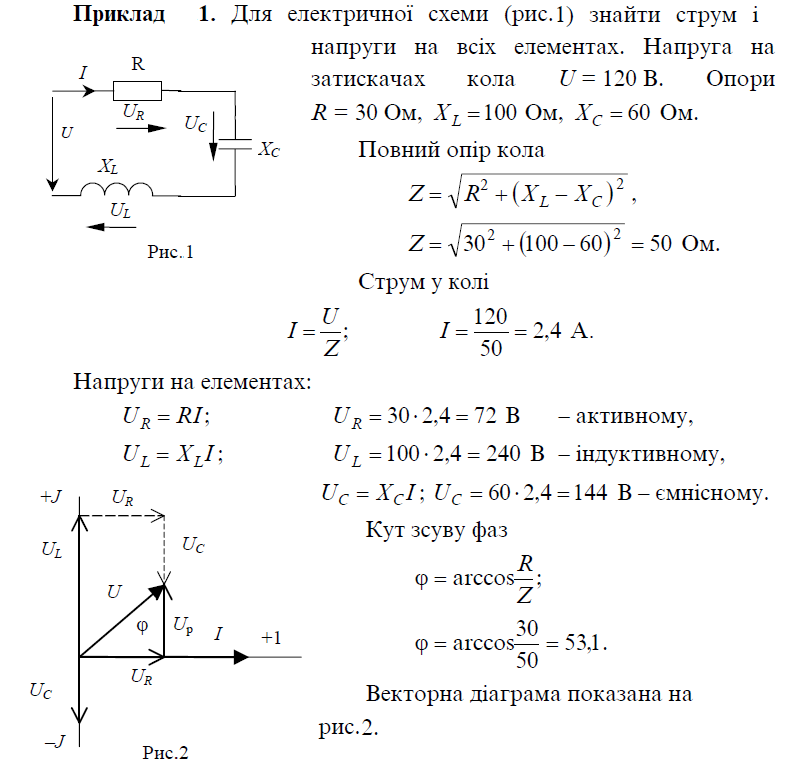 ЕПСК
Лінійні електричні кола однофазного синусоїдального струму
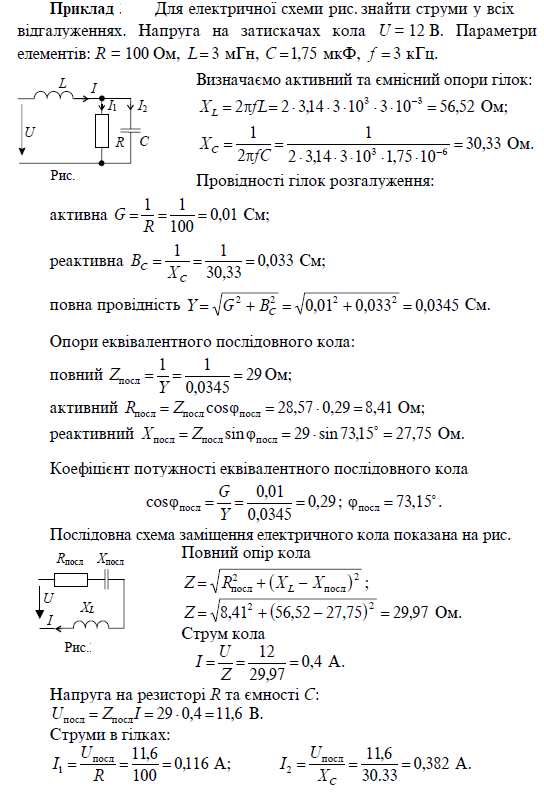 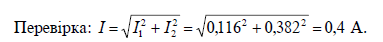 ЕПСК
Лінійні електричні кола однофазного синусоїдального струму
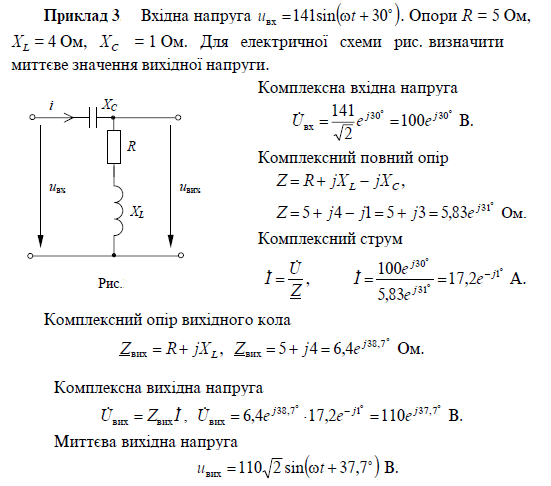 ЕПСК
Розгалужені електричні кола однофазного синусоїдального струму
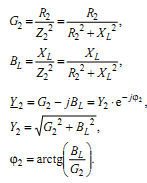 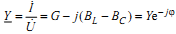 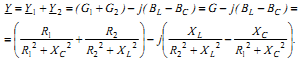 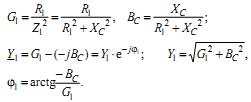 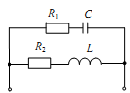 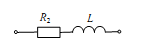 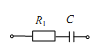 ЕПСК
Символьний метод розрахунку кіл змінного струму
Закони Кірхгофа для змінного струму
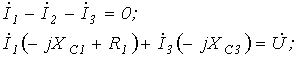 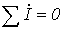 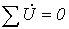 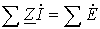 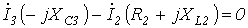 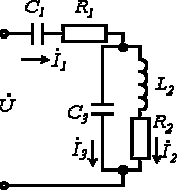 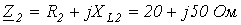 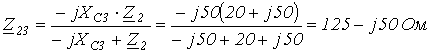 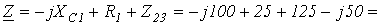 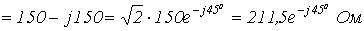 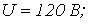 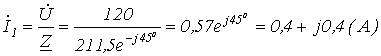 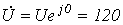 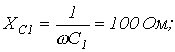 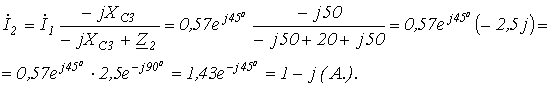 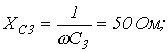 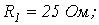 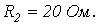 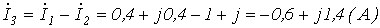 ЕПСК
Резонансні явища в контурі синусоїдального струму
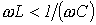 Резонанс напруги
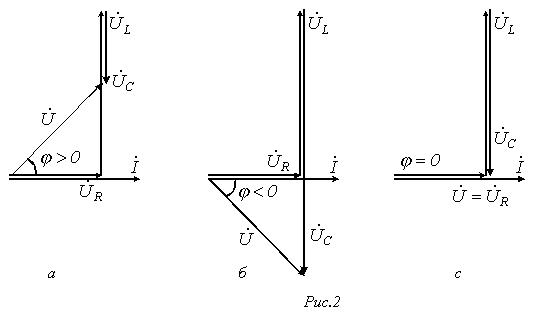 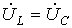 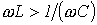 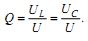 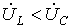 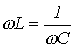 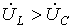 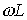 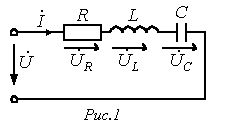 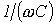 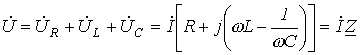 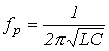 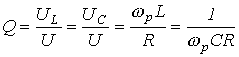 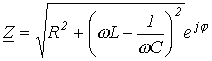 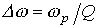 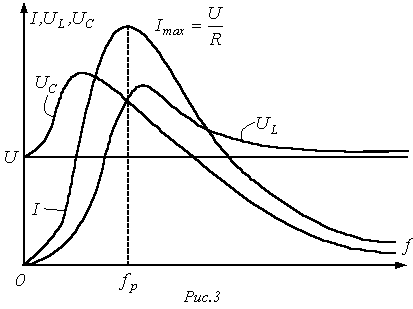 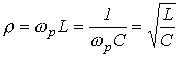 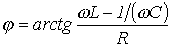 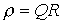 Характеристичний опір
ЕПСК
Резонансні явища в контурі синусоїдального струму
Резонанс струмів
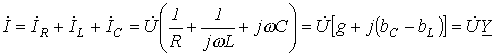 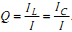 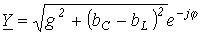 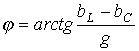 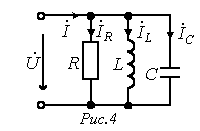 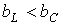 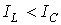 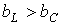 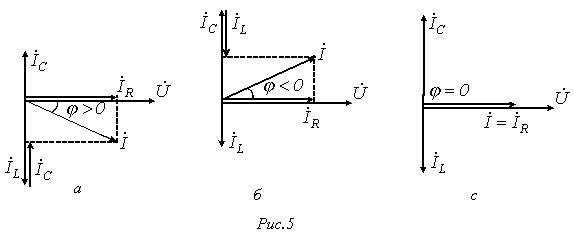 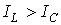 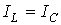 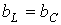 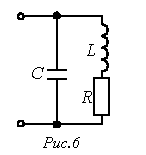 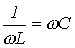 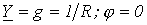 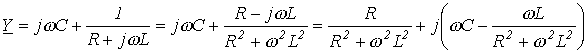 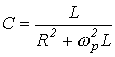 ЕПСК
Резонансні явища в контурі синусоїдального струму
Резонанс у складному колі
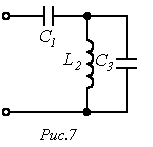 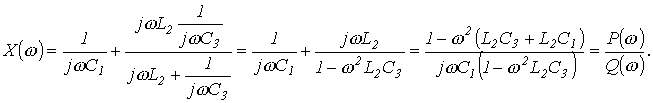 Резонанс напруги
Резонанс струмів
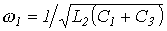 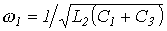 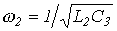 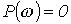 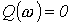 ЕПСК
Векторні та топографічні діаграми
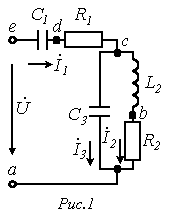 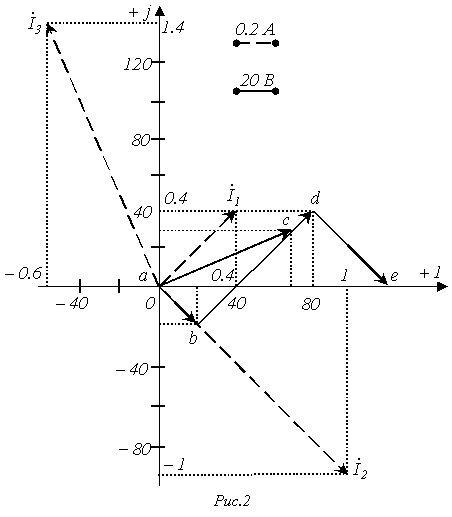 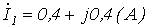 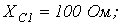 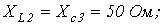 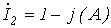 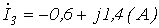 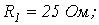 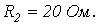 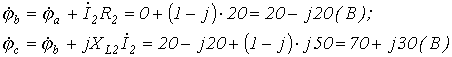 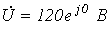 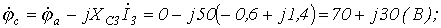 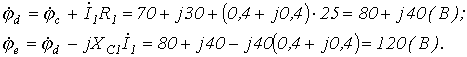 ЕПСК
Векторні та топографічні діаграми
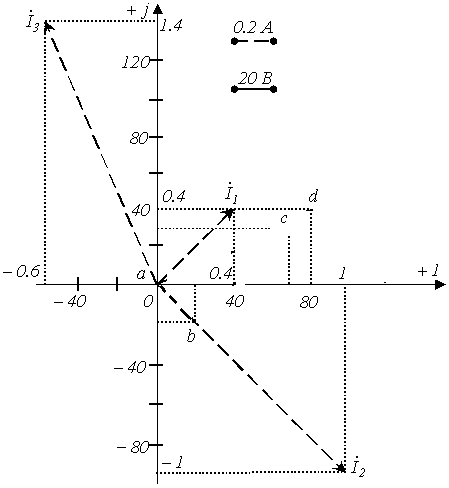 ЕПСК
Векторні та топографічні діаграми
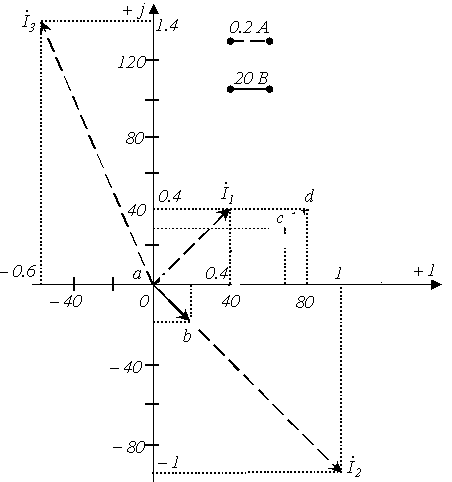 ЕПСК
Векторні та топографічні діаграми
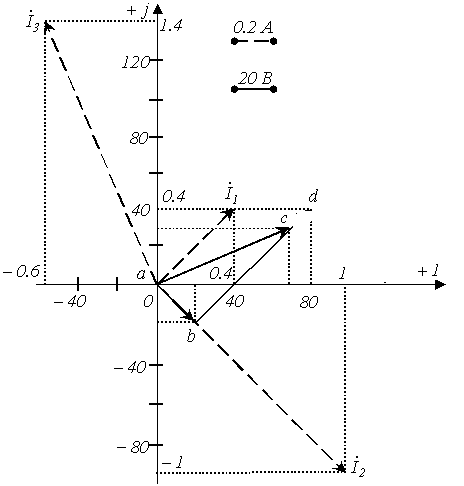 ЕПСК
Векторні та топографічні діаграми
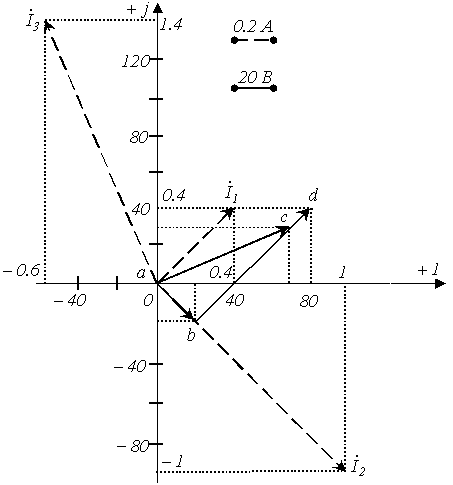 ЕПСК
Векторні та топографічні діаграми
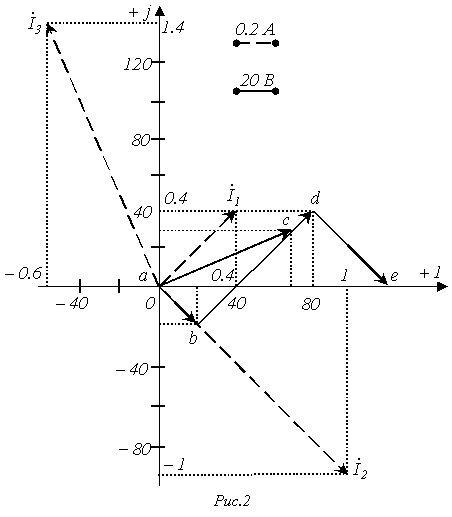 ЕПСК
Потенційна діаграма
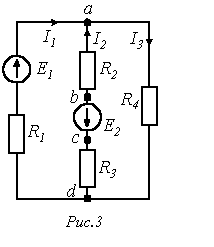 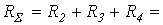 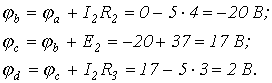 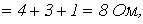 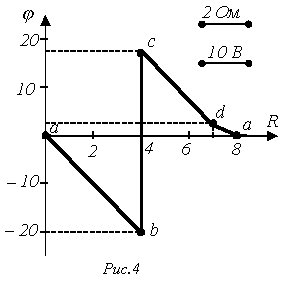 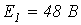 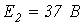 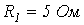 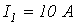 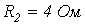 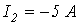 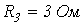 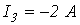 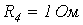